Unit 2: A World of Particles: An Atom & Its Components
2.8
AGENDA
DATE: 

TOPIC/ Objective: 
I will explain wave-particle duality of an electron.
Essential question: 
How can an electron act as both a particle and a wave?
Do Now
Introduction
Mini-Lesson
Summary
Work Period
Exit Slip
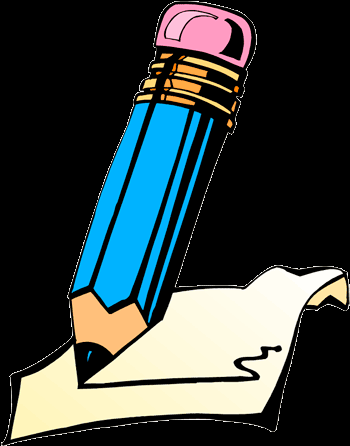 DO NOW: 
Complete Do Now sheet. You have 5 minutes.
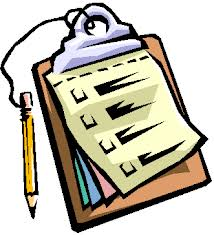 Unit 2: A World of Particles: An Atom & Its Components
2.8
How can an electron act as 
both a particle and a wave?
Announcements
Quiz #4 on 2.5-2.8 tomorrow
Packet #3 is due on Friday 12/11
Frayer Model is due on Friday 12/11
Unit #2 Exam is on Thursday 12/10
12/8/15
2
Unit 2: A World of Particles: An Atom & Its Components
2.8
How can an electron act as 
both a particle and a wave?
QUESTION
THINK-INK-PAIR-SHARE: What do you think wave-particle duality means?
NOTES
I think it means…
My partner thinks it means…
12/8/15
3
Unit 2: A World of Particles: An Atom & Its Components
2.8
How can an electron act as 
both a particle and a wave?
QUESTION
Who discovered wave-particle duality?
NOTES
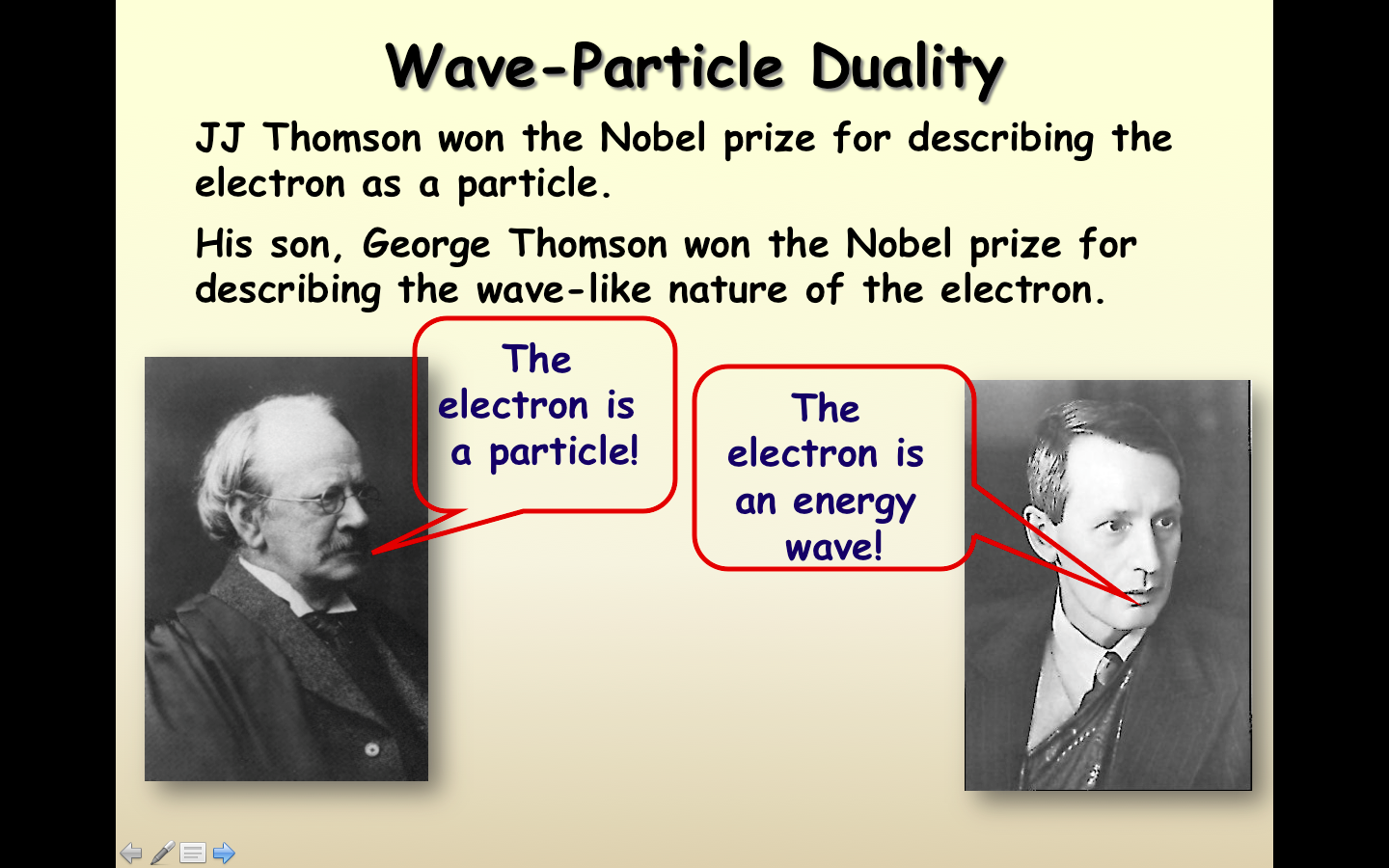 12/8/15
4
Unit 2: A World of Particles: An Atom & Its Components
2.8
How can an electron act as 
both a particle and a wave?
QUESTION
Create a question based off the information given…
NOTES
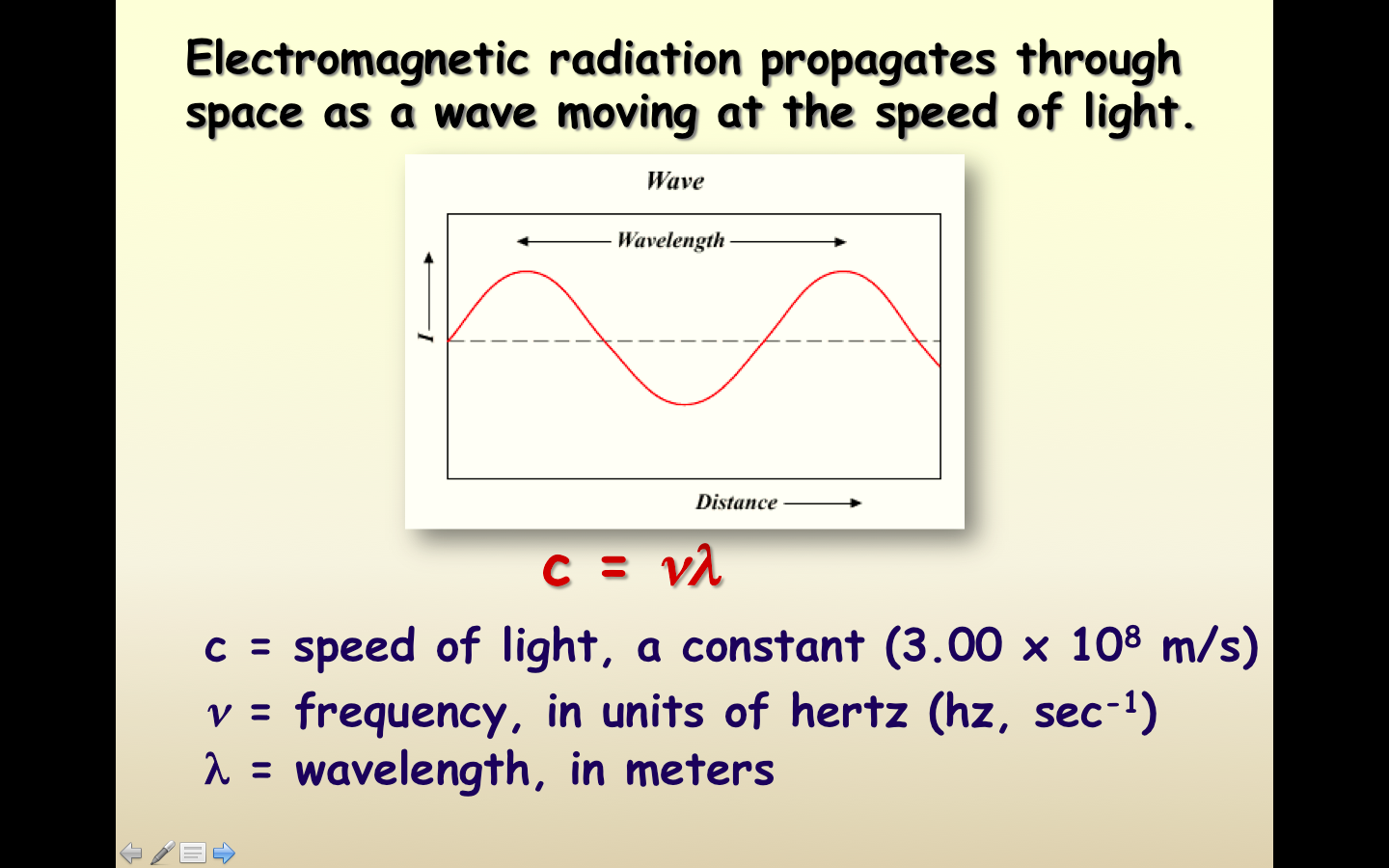 12/8/15
5
Unit 2: A World of Particles: An Atom & Its Components
2.8
How can an electron act as 
both a particle and a wave?
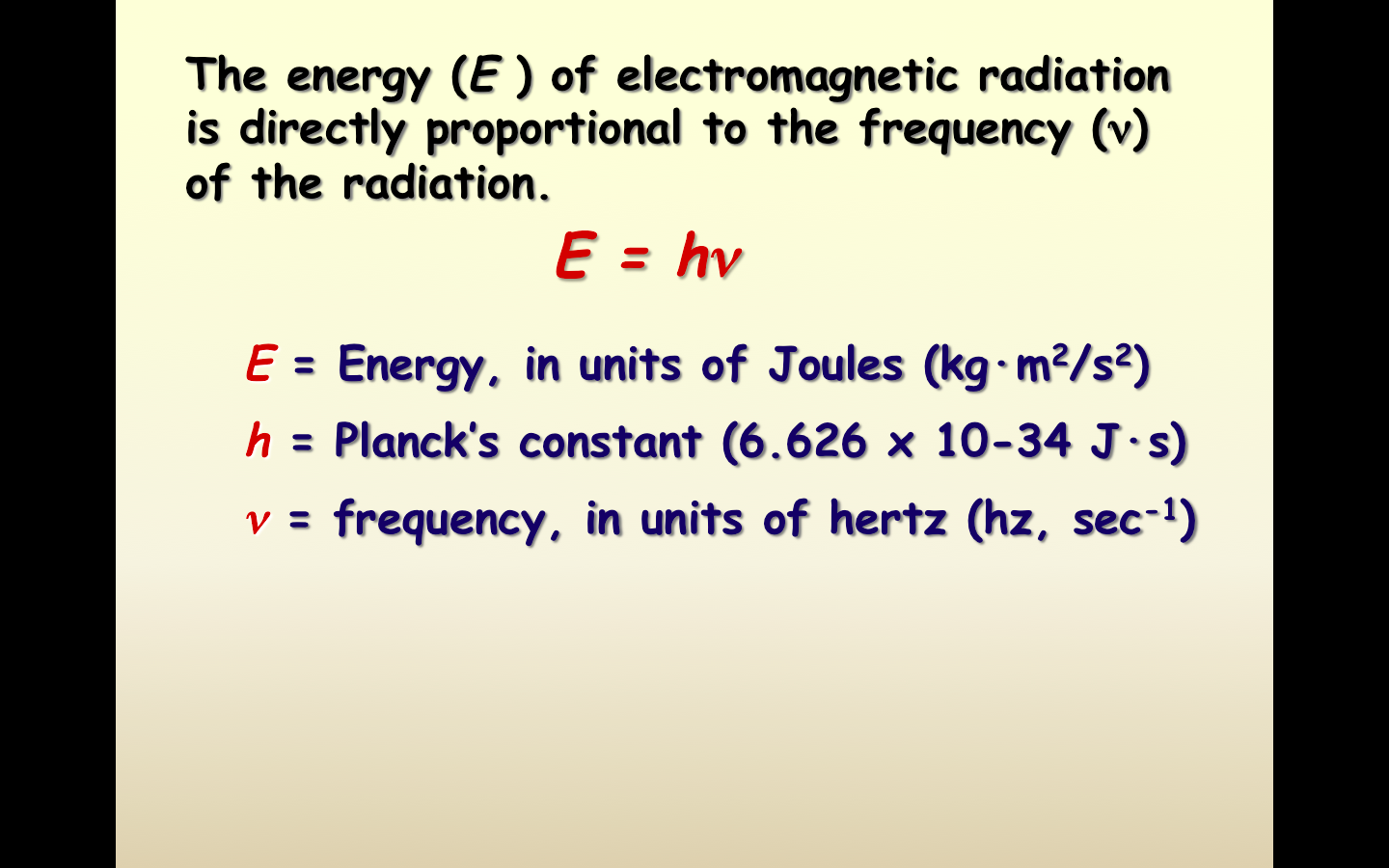 QUESTION
Create a question based off the information given…
NOTES
12/8/15
6
Unit 2: A World of Particles: An Atom & Its Components
2.8
How can an electron act as 
both a particle and a wave?
QUESTION
What do you think is the relationship between wavelength and frequency?
NOTES
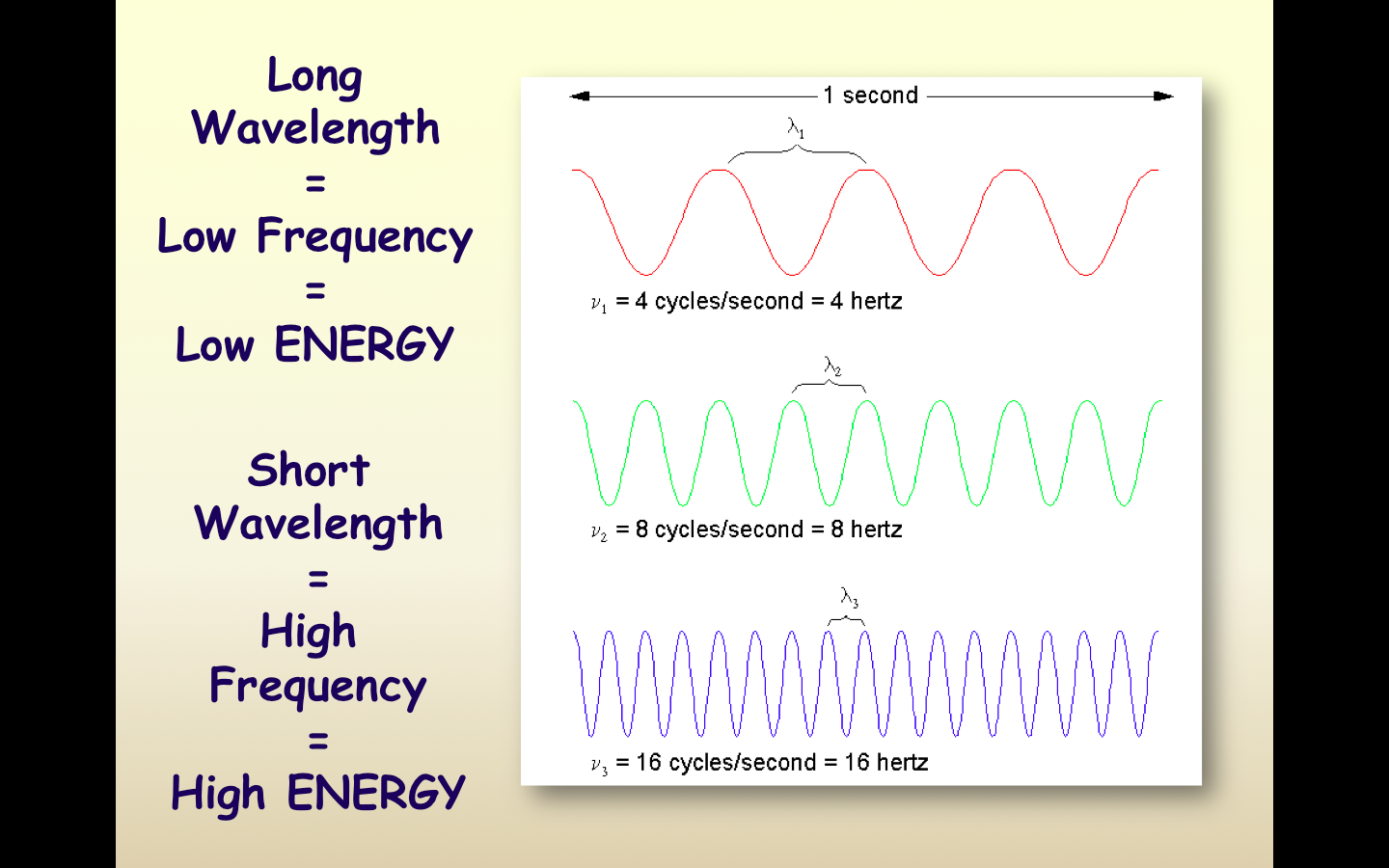 12/8/15
7
Unit 2: A World of Particles: An Atom & Its Components
2.8
How can an electron act as 
both a particle and a wave?
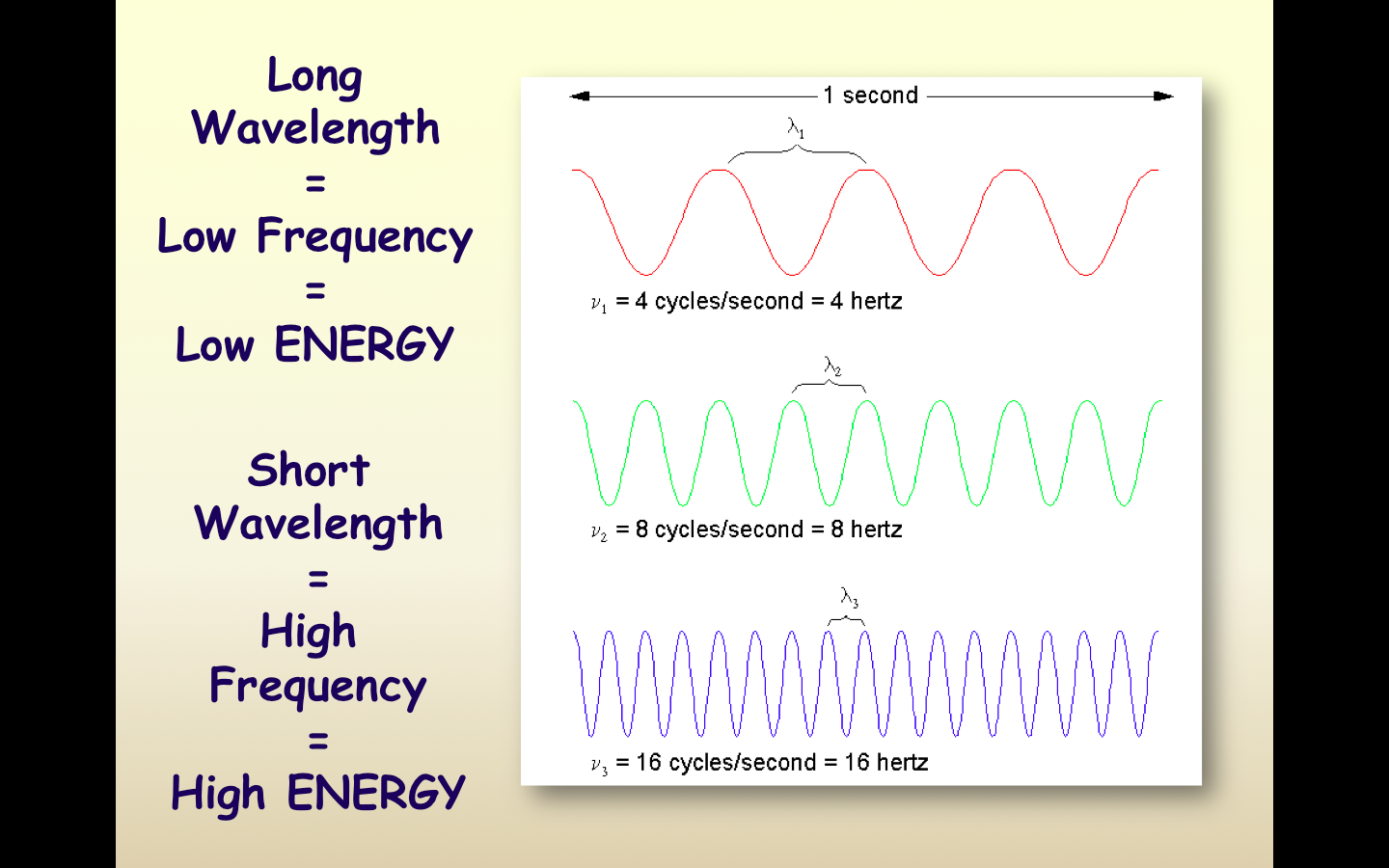 QUESTION
What do you think is the relationship between wavelength and frequency?
NOTES
12/8/15
8
Unit 2: A World of Particles: An Atom & Its Components
2.8
How can an electron act as 
both a particle and a wave?
QUESTION
IMPORTANT:
NOTES
When an atom enters an excited state, the number of electrons STAYS THE SAME but the location of the electrons CHANGES.
12/8/15
9
Unit 2: A World of Particles: An Atom & Its Components
2.8
How can an electron act as 
both a particle and a wave?
QUESTION
One question I still have is…
NOTES
1.
SUMMARY:
12/8/15
10
Unit 2: A World of Particles: An Atom & Its Components
2.8
How can an electron act as 
both a particle and a wave?
Practice Question:
What are the frequency and the energy of blue light that has a wavelength of 400 nm? (Planck’s constant = 6.63 x 10-34 Js)
12/8/15
11
Unit 2: A World of Particles: An Atom & Its Components
2.8
How can an electron act as 
both a particle and a wave?
YOU TRY:
What are the wavelength and the energy of light that has a frequency of 1.50 x 1015 s-1?
12/8/15
12
Unit 2: A World of Particles: An Atom & Its Components
2.8
How can an electron act as 
both a particle and a wave?
Practice Question
Annotate question. Raise your finger with correct answer.

Let’s go over Question #8 & 25
12/8/15
13
Unit 2: A World of Particles: An Atom & Its Components
2.8
How can an electron act as 
both a particle and a wave?
Practice Question: Determine the energy and wavelength of light associated with an electron moving from the second to the fourth energy level in a hydrogen atom.
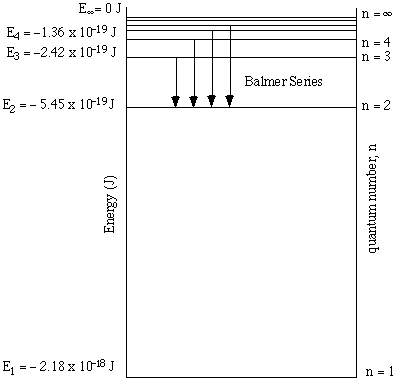 12/8/15
14
Unit 2: A World of Particles: An Atom & Its Components
2.8
How can an electron act as 
both a particle and a wave?
Practice Question:  Determine the energy and wavelength of light associated with an electron moving from the first to the third energy level in a hydrogen atom.
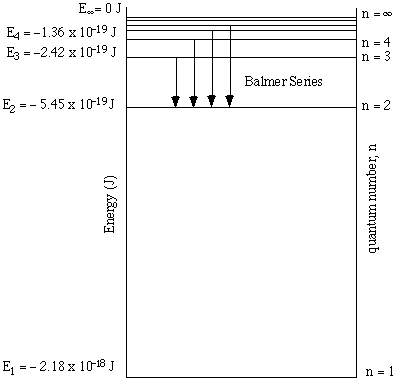 12/8/15
15
Unit 2: A World of Particles: An Atom & Its Components
2.8
How can an electron act as 
both a particle and a wave?
Practice Question
Annotate question. Raise your finger with correct answer.

Let’s go over Question #15
12/8/15
16
Unit 2: A World of Particles: An Atom & Its Components
2.8
How can an electron act as 
both a particle and a wave?
HOMEWORK:
Finish classwork of 2.8

Write a summary of today’s lesson

Create one question

Highlight important information from the lesson
12/8/15
17
Unit 2: A World of Particles: An Atom & Its Components
2.8
How can an electron act as 
both a particle and a wave?
EXIT SLIP
Make sure you get your trackers checked!
12/8/15
18